NINE DAYS OF THANKSGIVING
The Sisters of St Joseph 
give thanks for 
150 years 
1866 - 2016
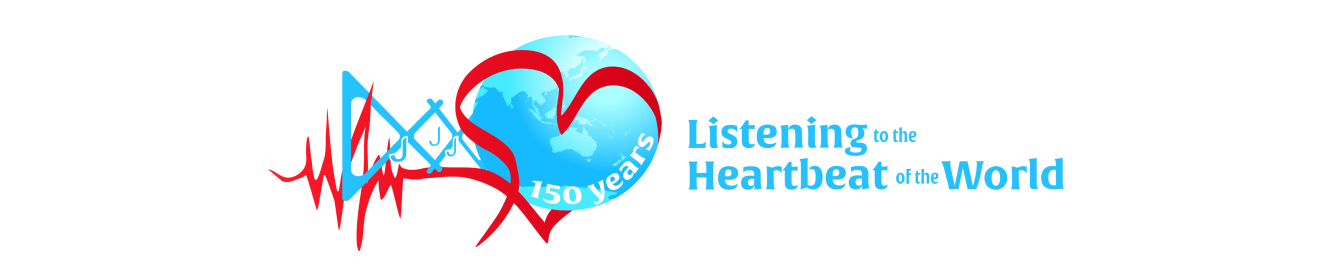 Click to continue when ready
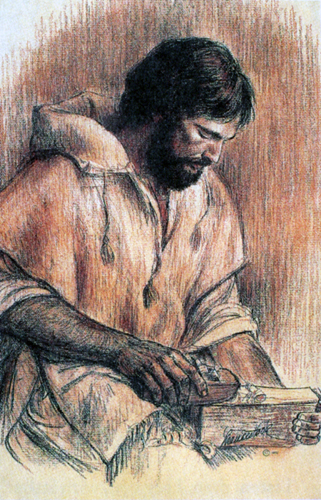 DAY 
     two
Click to continue when ready
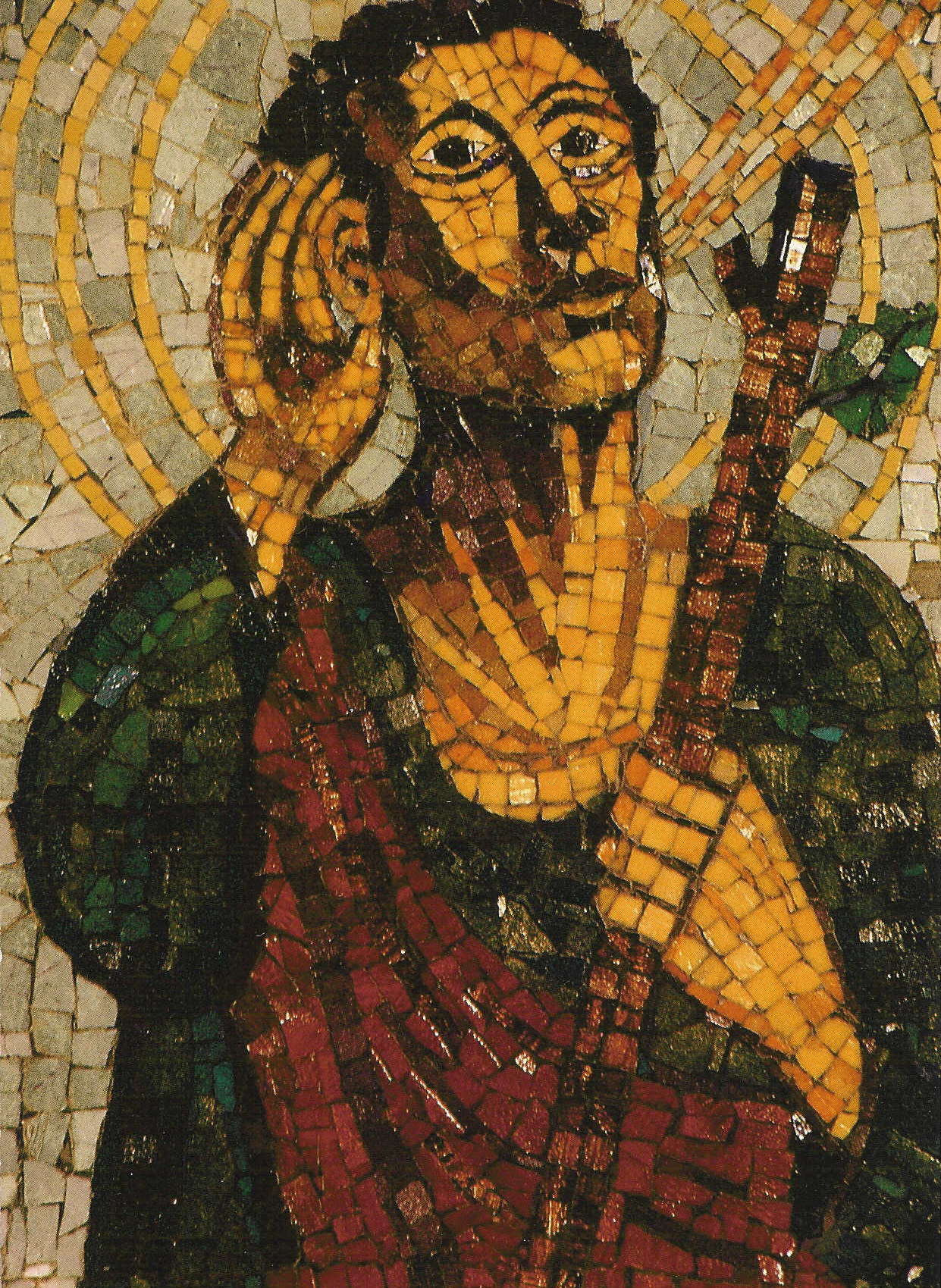 Joseph the attentive one
Click to continue when ready
WITH GRATEFUL HEARTS
Today we give thanks 
for all who are attentive to the needs of our world and answer the call to respond.
Click to continue when ready
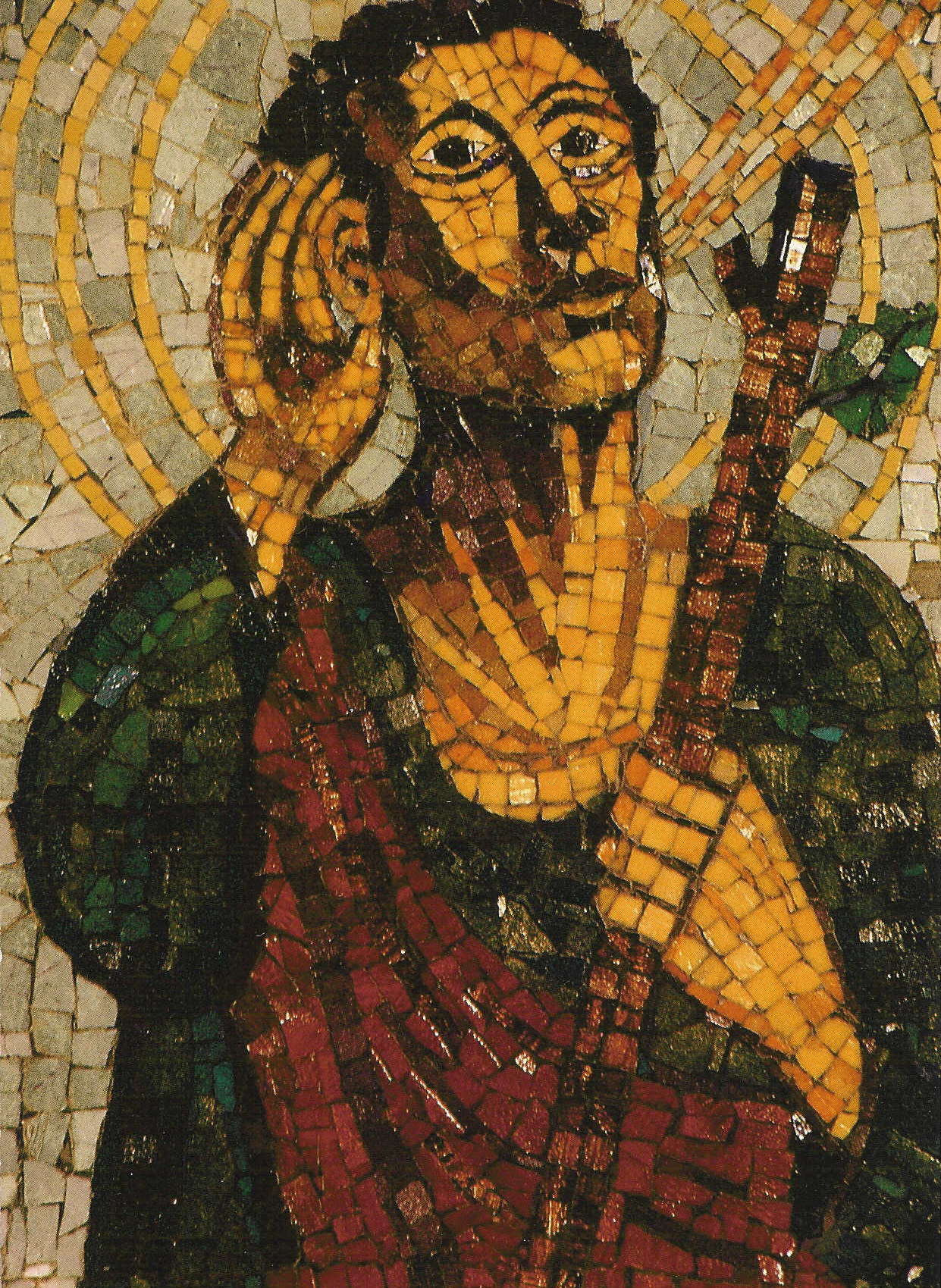 We are mindful 
     of St Joseph 
          who listened attentively 
               to God.
Click to continue when ready
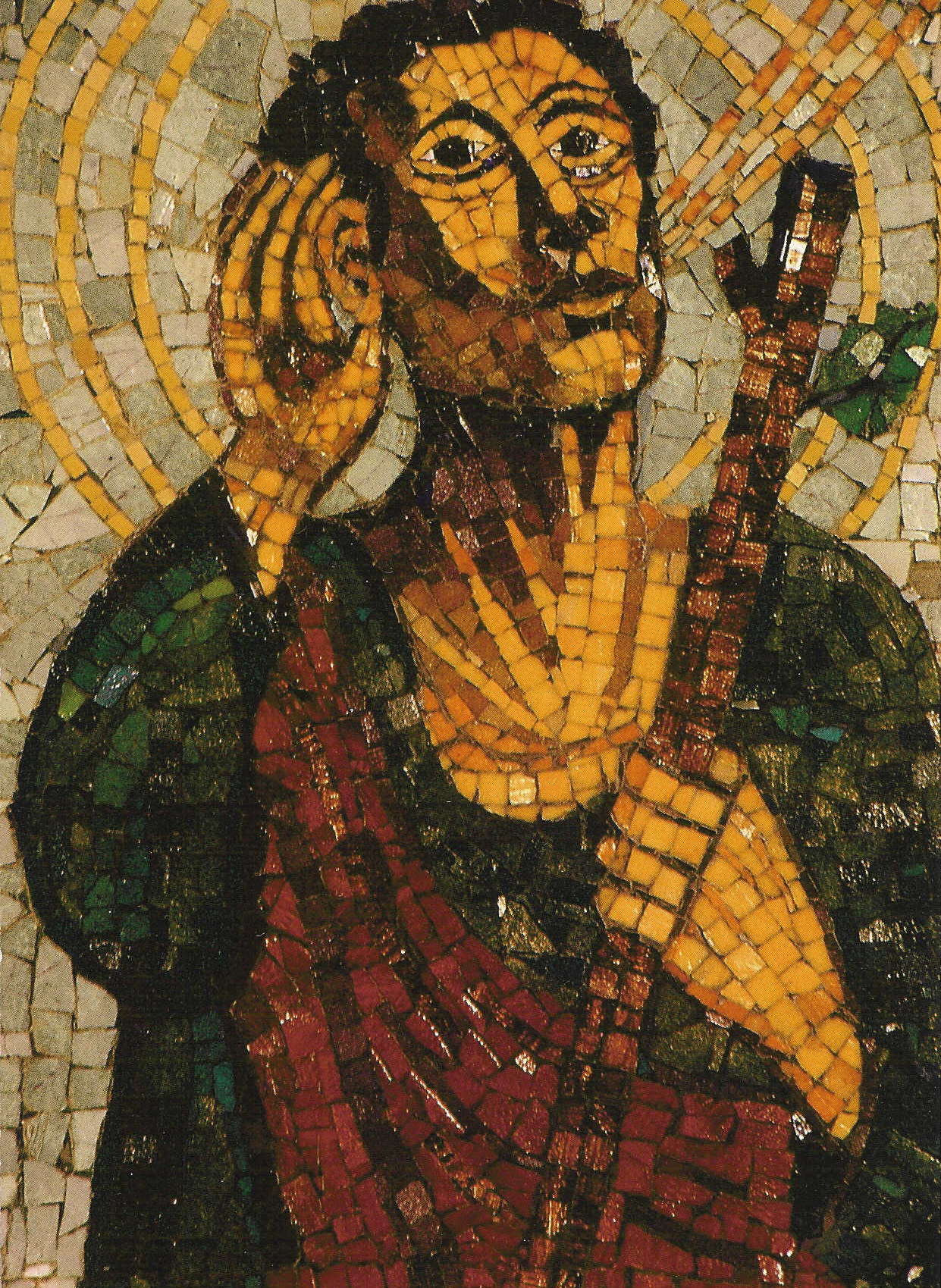 Hear my words and apply your heart to my teachings. It will do you good to hide them in your heart and have them ready on your lips.                                          Proverbs 22:17-18
Pray to be ever ready for God’s will, even when it takes you by surprise.
                                                          Mary MacKillop 1880
Let us do all we can to serve God.
                                          Julian Tenison Woods 1875
Click to continue when ready
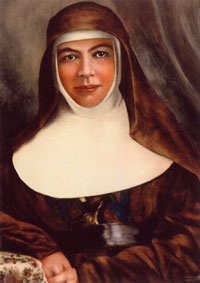 As you ponder the words from

      the Book of Proverbs 22

           and the writings of 

                 Mary MacKillop 1880

	          & Julian Tenison Woods 1875,

what touches your heart?
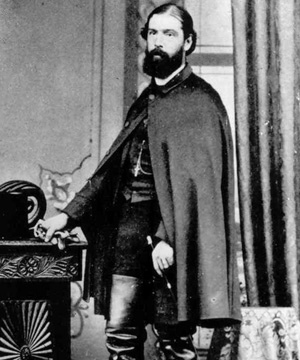 Click to continue when ready
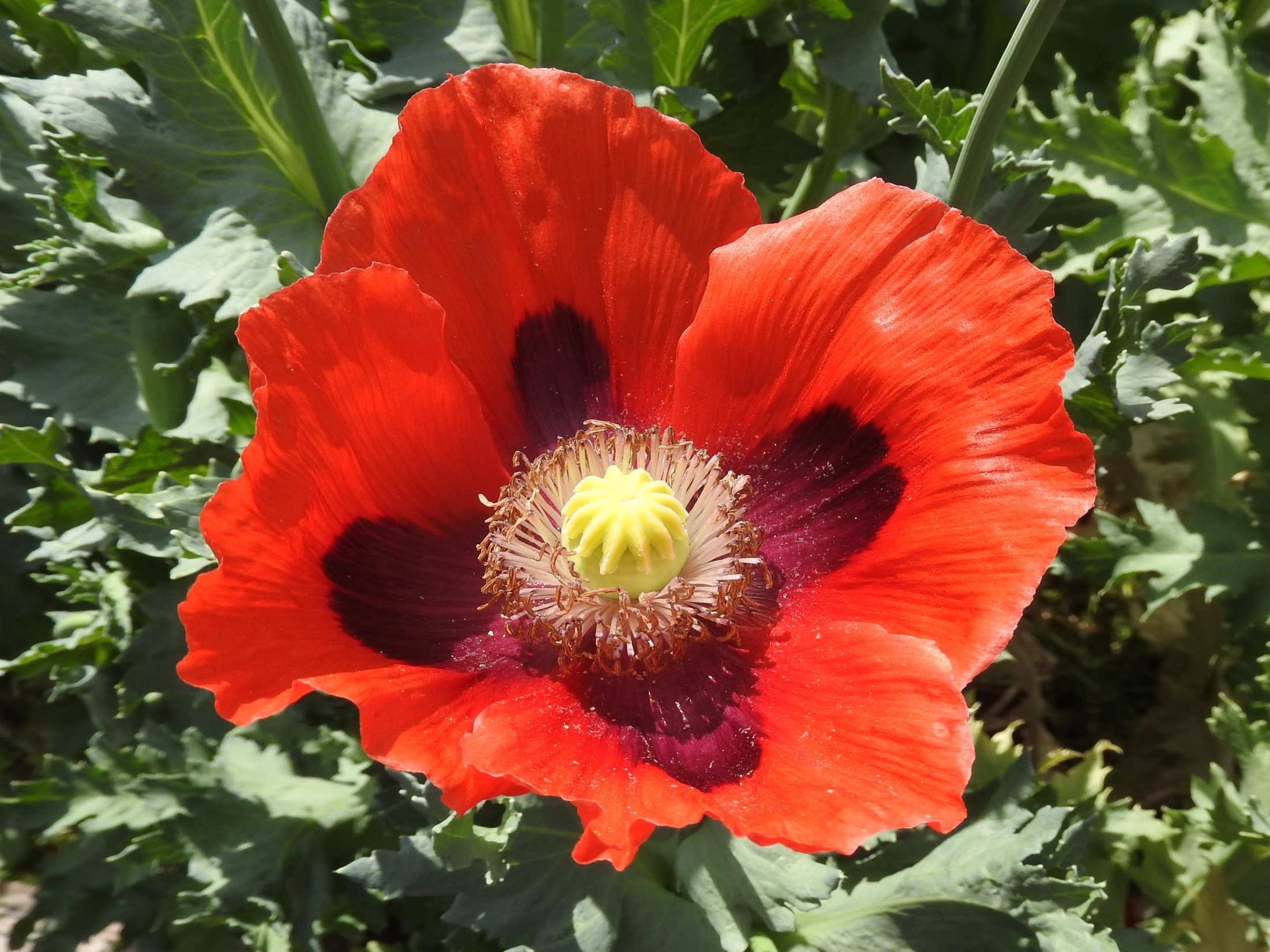 (Your name)  


Be attentive to God 

and to God’s desires 
for our world.
Click to continue when ready
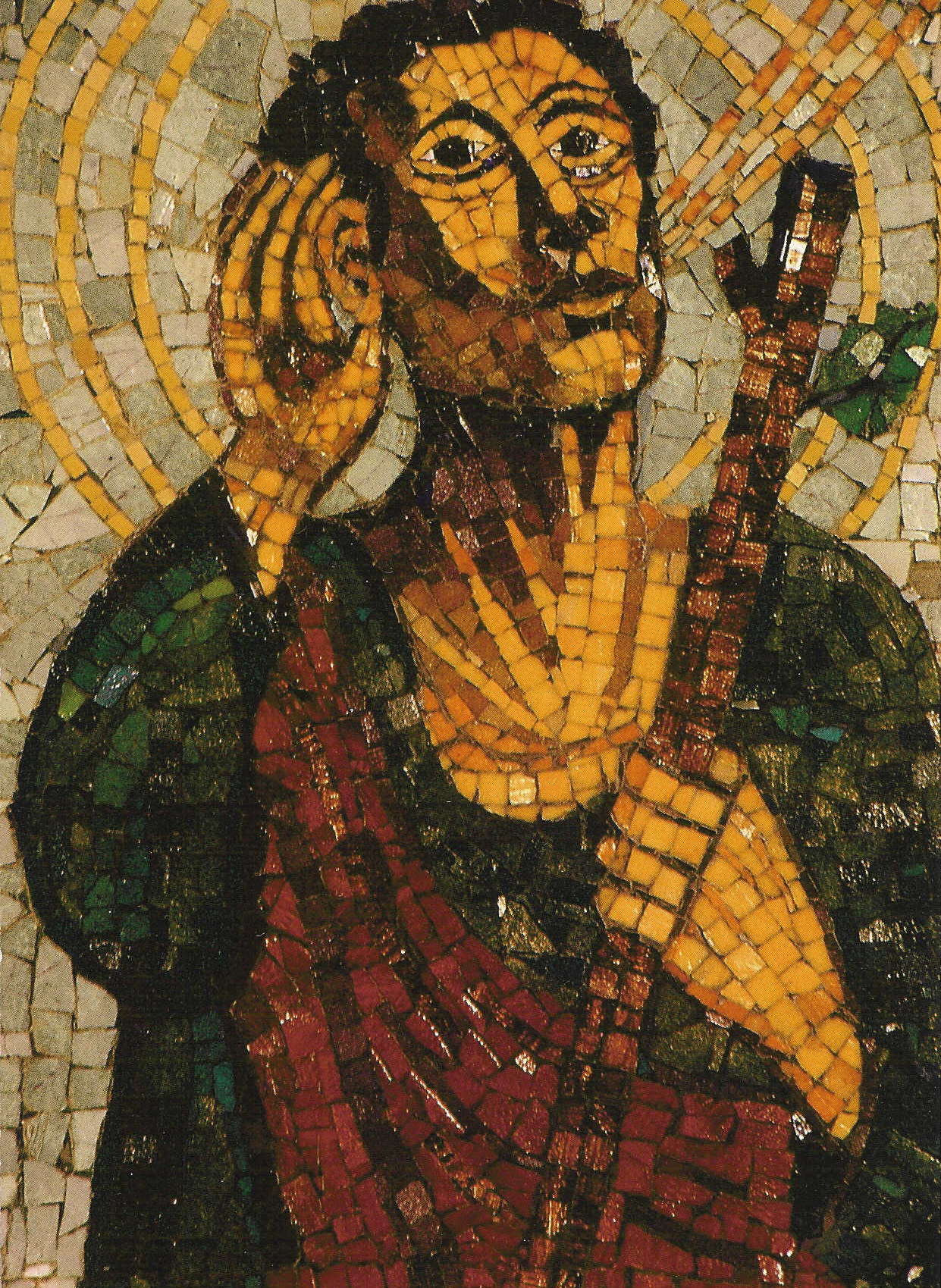 How is the mystery of God’s mission unfolding in your life? 
(take as much time as you can to reflect on this)
Click to continue when ready
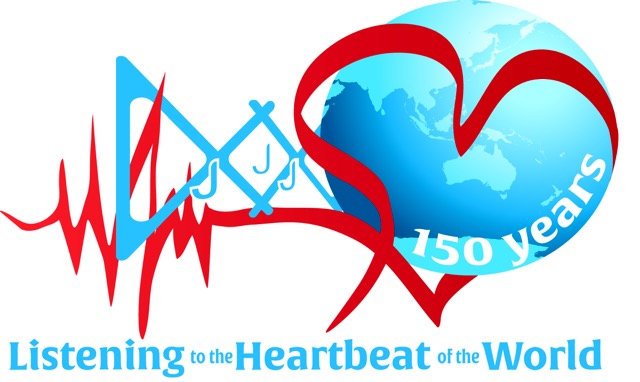 To what does this call me today?
Click to continue when ready
Attentive to God’s desires for our world, 
we pray:
We give thanks for God’s generosity
in calling the Sisters of St Joseph into being.
For Mary MacKillop and Julian Tenison Woods
the first Sisters, the children in schools,
the families around them,
the friends supporting them.
For the vision, energy and legacy they left.
Click to continue when ready
We give thanks for the Josephite spirit in God’s mission
for the women who heeded,
the people who supported the mission,
the families who welcomed the Sisters.
For the love and healing in our parishes.
Join with us, all who have gone before
walking the Josephite way
supporting the Josephite vision
drawn into Josephite communion.
Join us in praise God’s abounding kindness.

Amen
Click to continue when ready
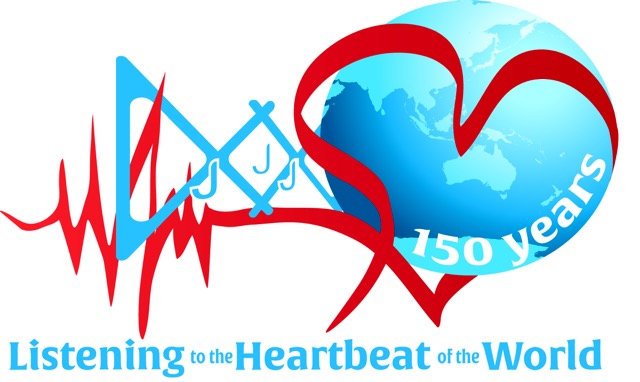 Thank you for praying in solidarity 
with the Sisters of St Joseph 
and people from across the world.

Let us remain mindful of St Joseph 
who was attentive to God’s call.

We look forward to praying together tomorrow.
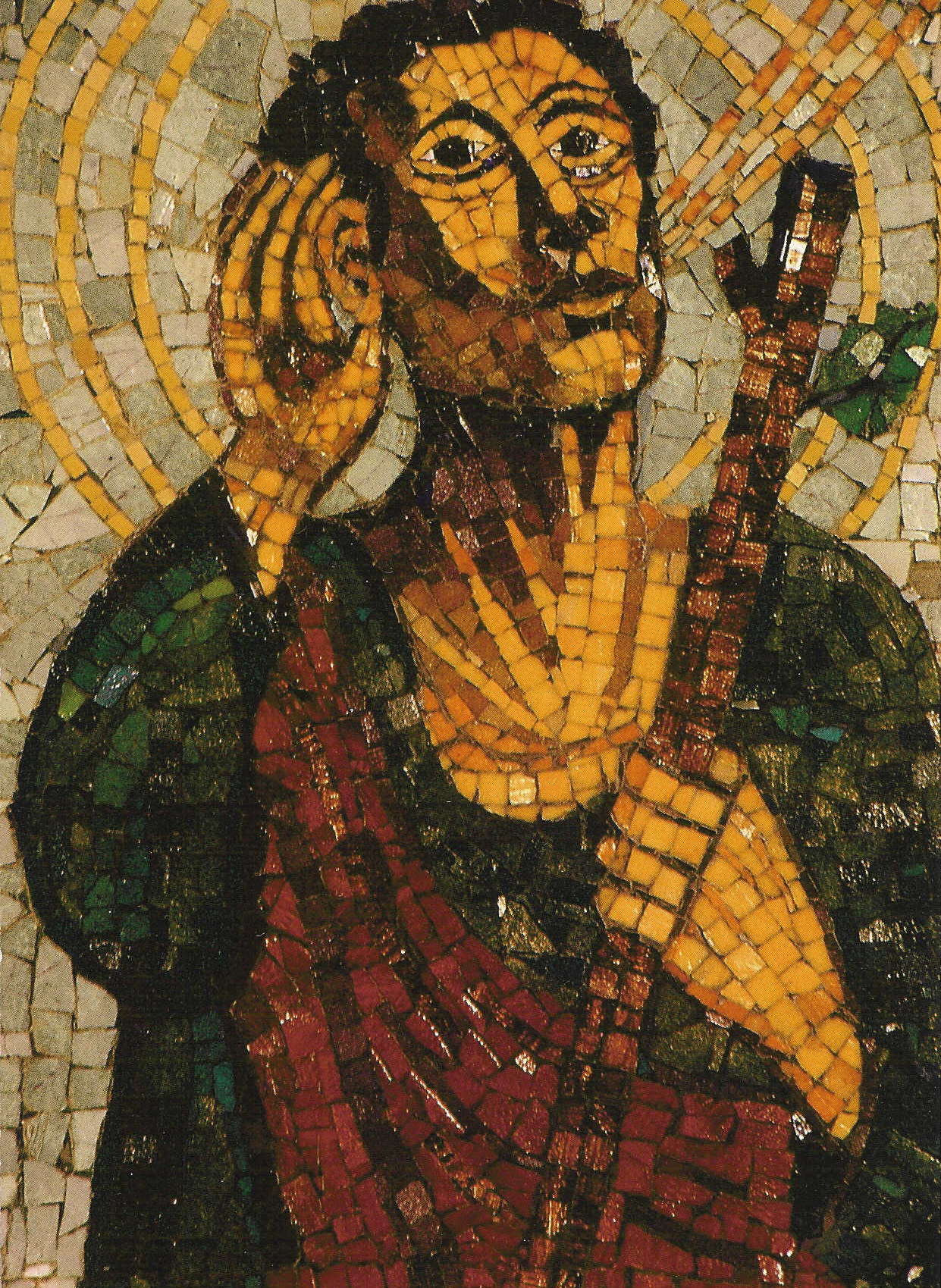 Click to continue when ready
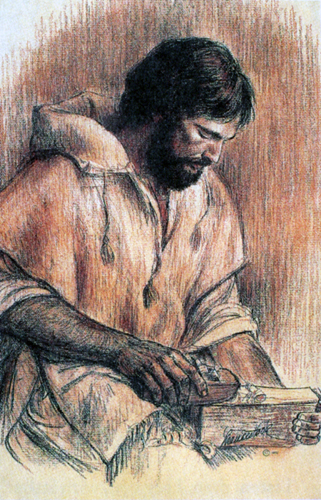 Click to continue when ready